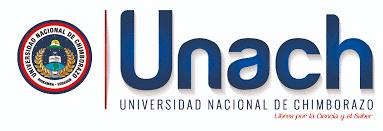 UNIDAD 2
INTRODUCCIÓN A LA CIENCIA ECONÓMICA
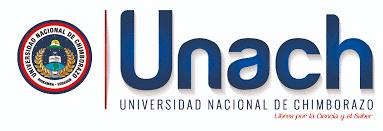 2.1. INTRODUCCIÓN A LA ECONOMÍA

Definición de Economía
El concepto de economía deriva del griego y significa “administración de una casa o familia”. Como ciencia, es la disciplina que estudia las relaciones de producción, intercambio, distribución y consumo de bienes y servicios, analizando el comportamiento humano y social en torno de éstas fases del proceso económico.
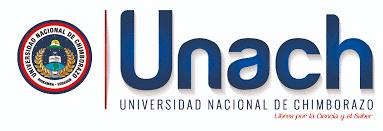 Conceptos tradicionales del análisis económico:
 
Escasez, 
Necesidad, 
Nivel de precios, 
Producto, 
Céteris páribus, 
Mercado, 
Precio nominal y real.
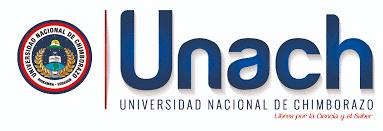 PENSAMIENTOS ECONÓMICOSHistorias de doctrinas económicas
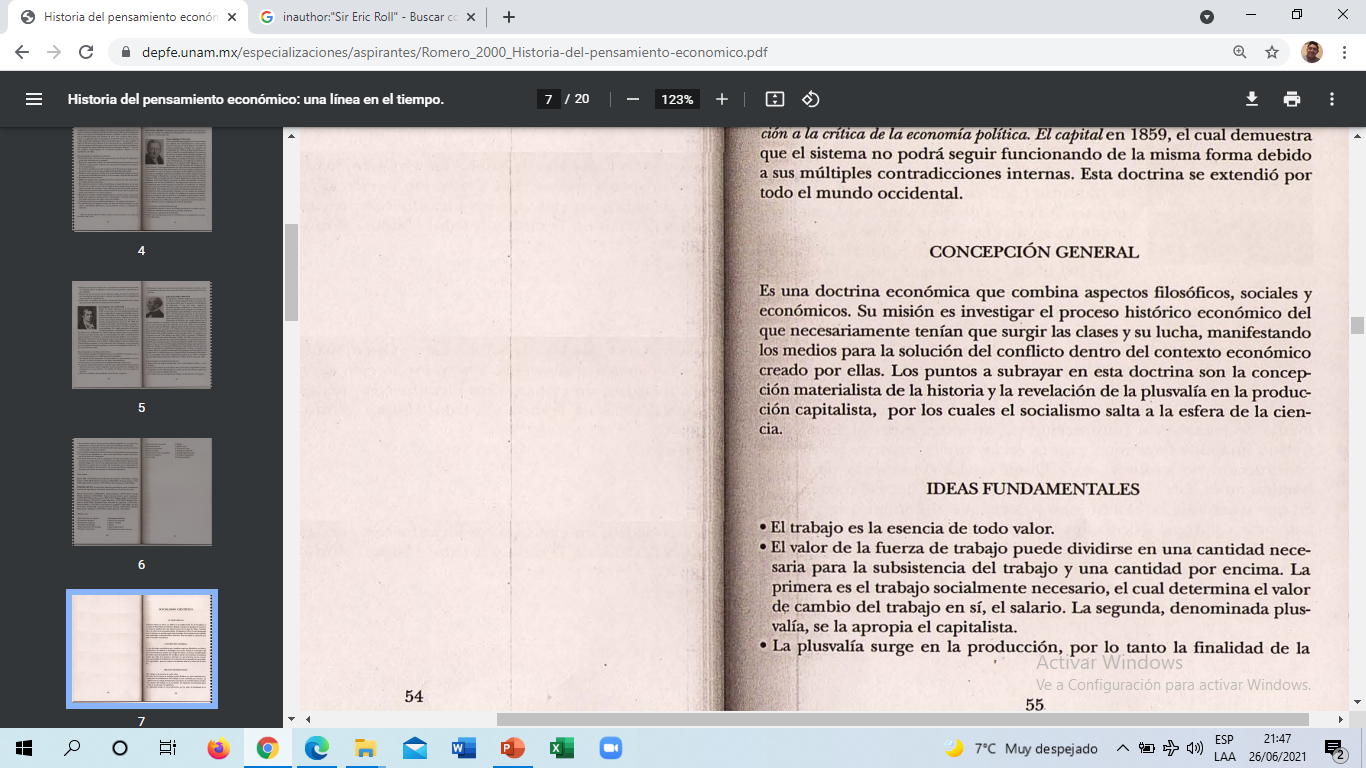 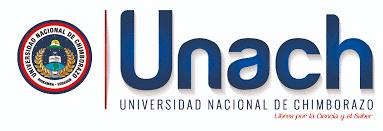 Adam Smith (1723-1790) Es considerado el padre d e la ciencia económica moderna. Nació en Kirk:caldy, Escocia, el 5 de junio .de 1723. Estudió en Glasgow y Oxford; fue profesor de literatura inglesa y filosofia moral, y llegó a ser rector de la Universidad de GlasgowSus principales contribuciones fueron: • La economía está regida por lA mano invisible. • El estado no debe intervenir en la economía (política de laissez faire). • El equilibrio natural en la sociedad se consigue porque cada individuo, al buscar su propio beneficio, beneficia a los demás. • Su teoría pretende hacer válidas para todas las épocas las particularidades de su sociedad. • La división del trabajo conlleva el aumento de la productividad.
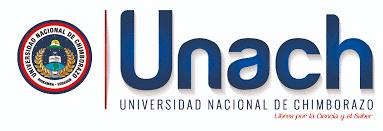 • La división del trabajo depende de la extensión d el mercado.
 • Su teoría del valor distingue entre valor de uso (utilidad de un bien) y valor de cambio (capacidad de un bien para ser cambiado por otros).
 • Paradoja smithiana. Consiste en afirmar que las cosas que tienen un gran valor de uso frecuentemente tienen un valor de cambio pequeño, mientras las cosas que tienen un pequeño valor de uso tienen un gran valor de cambio (agua-diamantes).
 • Explica el precio natural y el precio de mercado.
 • Distinción entre el trabajo productivo e improductivo.
 • Teorías de los salarios (subsistencia, negociación, mayor o menor agrado de la ocupación, lo que cuesta aprender el correspondiente oficio, la constancia de la ocupación, según la confianza merecida por el obrero, y de acuerdo a la probabilidad de éxito.
 • Para Adam Smith la renta es el precio del uso de la tierra.
 • La renta varía en proporción a sus ventajas diferenciales.
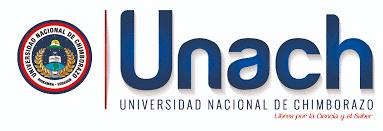 Robert Malthus (1766-1834)·Fue un hombre preocupado por conocer más y por aplicar sus conocimientos a cosas reales. Nació en Surrey, el 14 de febrero de 1766, de padre campesinos. Realizó sus estudios en Cambridge. En 1789 se ordenó sacerdote, aunque lo atraía la economía política

Sus principales contribuciones fueron: 

• La población tiende a crecer en forma geométrica, en tanto que los medios de subsistencia aumentan en forma aritmética. 
• Se pronuncia contra de la Ley de Say . 
• Existe una discrepancia entre el crecimiento de la población y la oferta de alimentos. 
 • Había dos formas de frenar este crecimiento: una los frenos preventivos (disminuyen la natalidad) y otra los frenos positivos (aumentan la mortalidad). 
• Enuncia la ley del hierro de los salarios, según la cual el crecimiento de la población está abocado a reducir los salarios de los trabajadores hasta niveles d e subsistencia.
 • Oposición a la ayuda a los pobres. Censura la intervención del estado que pretende disminuir la miseria de los pobres.
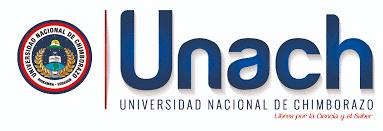 Jean Baptiste Say (1767-1832)
John Stuart Mill (1806-1873) 
David Ricardo (1772-1823) 

SOCIALISMO CIENTÍFICO 
LUGAR Y ÉPOCA Podemos situar su inicio en 1848 con la publicación de el manifiesto comunista de Karl Marx y Friedrich Engels, aunque su apogeo no inició sino hasta la publicación del primer tomo de la obra de Marx Contribución a la crítica de la economía política. El capital en 1859, el cual demuestra que el sistema no podrá seguir funcionando de la misma forma debido a sus múltiples contradicciones internas. Esta doctrina se extendió por todo el mundo occidental. 
CONCEPCIÓN GENERAL Es una doctrina económica que combina aspectos filosóficos, sociales y económicos. Su misión es investigar el proceso histórico económico del que necesariamente tenían que surgir las clases y su lucha, manifestando los medios para la solución del conflicto dentro del contexto económico creado por ellas. Los puntos a subrayar en esta doctrina son la concepción materialista de la historia y la revelación de la plusvalía en la producción capitalista, por los cuales el socialismo salta a la esfera de la ciencia.
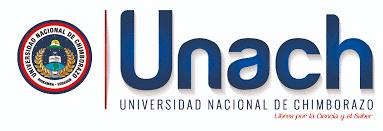 IDEAS FUNDAMENTALES 
• El trabajo es la esencia de todo valor. 
• El valor de la fuerza de trabajo puede dividirse en una cantidad necesaria para la subsistencia del trabajo y una cantidad por encima. La primera es el trabajo socialmente necesario, el cual determina el valor de cambio del trabajo en sí, el salario. La segunda, denominada plusvalía, se la apropia el capitalista. 
• La plusvalía surge en la producción, por lo tanto la finalidad de la producción es extraer plusvalía de cada trabajador. La plusvalía surge no porque el trabajador reciba menos de lo que vale, sino porque produce más de lo que vale.
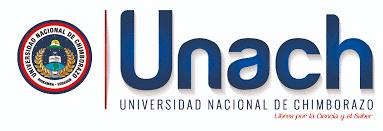 • Lo único que puede producir plusvalía es el trabajo y no las máquinas.
 • Rechazó la teoría malthusiana de la población y la llamada ley de rendimientos decrecientes que predecía que la producción no podrá aumentar tan rápidamente como la población. 
• La existencia de un ejército de reserva de fuerza de trabajo desempleada impone a los salarios de los que tienen empleo el bajo nivel mínimo socialmente determinado
• El valor de la fuerza de trabajo es el tiempo de trabajo requerido para producir las mercancías que proporcionan la subsistencia de los trabajadores .
 • Vio un conflicto de intereses como resultado lógico de la progresiva división del trabajo . 
• La sociedad evoluciona como resultado de la interacción entre sus tres dimensiones básicas: las fuerzas productivas, las relaciones de producción y la superestructura social.
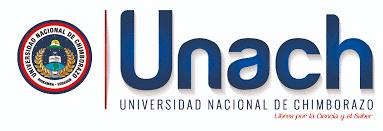 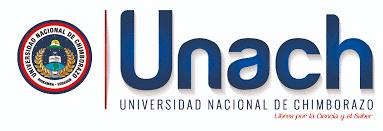 • Divide el capital en dos partes: el capital constante, que es el que se emplea en elementos materiales de producción, y el capital variable, que es el que se emplea e n pagar la fuerza de trabajo. 
• Denomina a la relación de la plusvalía con el capital variable tasa de plusvalía y a la relación de la plusvalía con el capital constante y variable tasa de ganancia La primera expresa el grado de explotación del trabajo.
• Hay dos formas de aumentar la plusvalía; por medio del aumento de la jornada de trabajo (plusvalía absoluta), o disminuyendo el tiempo de trabajo necesario (plusvalía r elativa).
 • La acumulación de capitales lleva consigo crisis reiteradas, y los individuos pertenecientes a la clase media caen cada vez más en el proletariado, al mismo tiempo que los capitales se concentran en menor número de manos. La consecuencia fatal del capitalismo es el pauperismo, por un lado, y el enriquecimiento excesivo de un reducido número de privilegiados por el otro. 
  • Para Marx, las condiciones económicas del régimen se encuentran estorbadas en su misma evolución y tienden a destruirlo. Es decir, las inmensas fuerzas creadas por la burguesía exceden su poder y hacen cada vez más precario el mantenimiento de la sociedad, creando las condiciones d e una sociedad nueva, sin clases, basada en la producción social y en la propiedad social de los elementos de producción.
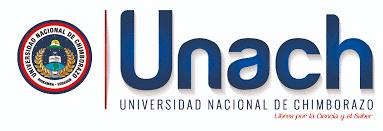 Karl Marx (1818-1883)


ESCUELA NEOCLÁSICA
 LUGAR Y ÉPOCA 

Podríamos situar como inicio de esta escuela la década de 1870, en la cual fueron publicados tres de los más importantes escritos de los representantes de esta escuela. Lo curioso es que cada uno llegaba al mismo punto (análisis marginal), partiendo de formaciones teóricas diferentes y encontrándose en diferentes países .
 • W. S.Jevons, Theory ofPoliticalEconomy (1871) en inglés 
• C. Menger, Grundsiitze der Volkswirtschaftslehre (1871) en alemán 
• L. Walras, Elements d'Economie Politique Pure (1874) en francés .
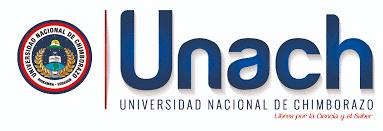 CONCEPCIÓN GENERAL Los neoclásicos elaboraron una serie de instrumentos analíticos que podemos llamar análisis marginal. Creían que el precio de la mercancía está regido por su utilidad marginal. Su principal preocupación es el equilibrio en un estado estacionario. Para ellos la economía se ocupaba principalmente de la asignación de recursos. Gran parte de los términos que forman el centro de la teoría económica actual surgen de este cuerpo teórico . 
IDEAS FUNDAMENTALES 
• Su interés central fue la asignación de los recursos dados entre distintos usos alternativos. 
• Desaparece el interés por el desarrollo económico, tan vigorosamente estudiado por los clásicos.  
• Las preferencias de los consumidores (llamadas utilidad) entraban en la demanda de las mercancías, y se representan mediante curvas de indiferencia con las cuales explican su conducta.
 • El comportamiento de los individuos es racional, y por lo tanto se encuentra dirigido a maximizar su utilidad. 
• El método neoclásico tiene su fundamento en el principio de sustitución.
 • Elaboraron una teoría completa del mecanismo del mercado.
 • Demostraron que la demanda depende de la utilidad marginal.
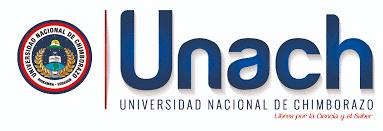 • La principal preocupación fue encontrar el equilibrio en un estado estacionario, por lo que trataron de analizar la economía en su conjunto (como equilibrio general simultáneo de todos los mercados de trabajo, tierra y productos) . 
• Establece la teoría de la formación de los precios construida sobre la base de la teoría objetiva del valor: los valores existen independientemente de las decisiones individuales. 
• La escasez es un elemento central en la validez universal de las leyes económicas.
• El empleo de gráficas para representar la oferta y la demanda (dos dimensiones). 
•  Los sujetos económicos capaces de realizar elecciones racionales con propósitos de maximización son agentes caracterizados por su individualidad. 
• Introducen la teoría de la competencia perfecta. 
• Introducen el análisis matemático en la economía. 
• Su principal herramienta es el análisis marginal.
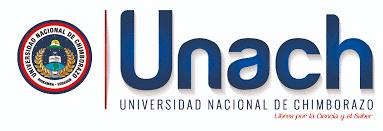 MODOS DE PRODUCCIÓN
Es la forma en la que se organiza la actividad económica de un territorio determinado. En otras palabras, la forma en la que se organiza una economía para producir bienes y servicios, así como para organizar su distribución.
Marx consideraba la capacidad de producir del ser humano, así como las formas en las que participaban estos en las relaciones sociales, como las características esenciales del ser humano. 
Tipos de modos de producción
La teoría de los modos de producción de Marx recoge una serie de modos que, en orden cronológico, van desde el más antiguo en la historia de la humanidad, hasta el más reciente. 
Así, Marx clasificó estos modos de la siguiente forma:
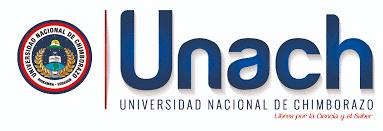 Comunismo primitivo
Modo de producción asiático
Modo de producción esclavista
Modo de producción feudal
Modo de producción capitalista
Modo de producción socialista
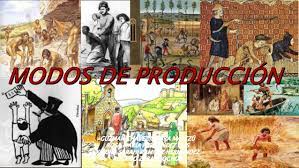 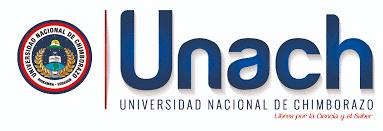 SISTEMAS ECONÓMICOS
Se llama sistema económico a la forma en la que se organiza la actividad económica de una sociedad, la producción de bienes y servicios y su distribución entre sus miembros. Cada sistema económico se caracteriza por su ordenamiento jurídico que especifica el régimen de propiedad y las condiciones de contratación entre particulares. Es el estado el que elabora e impone ese ordenamiento jurídico y se reserva para sí ciertos ámbitos y formas de actuación. El sistema económico sirve por tanto para determinar qué agentes y en qué condiciones podrán adoptar decisiones económicas
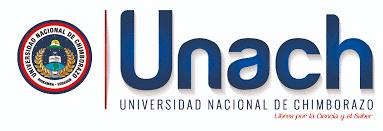 SISTEMA DE LIBRE MERCADO
Una economía de libre mercado es un sistema económico en el que las decisiones sobre inversión, producción y distribución se guían por las señales de precios creadas por las fuerzas de la oferta y la demanda

Los críticos del sistema de libre mercado tienden a argumentar que ciertas fallas del mercado requieren la intervención del gobierno.
Primero, los precios pueden no reflejar completamente los costos o beneficios de ciertos bienes o servicios, especialmente los costos para el medio ambiente.
En segundo lugar, un mercado libre puede tentar a los competidores a asociarse en detrimento de los consumidores, lo que hace necesaria una legislación antimonopolio.
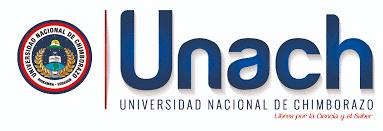 ORIGENES
LAS RAÍCES CRISTIANAS DE LA ECONOMÍA DE LIBRE MERCADO MODERNA
CRÍTICAS RELIGIOSAS A LA ECONOMÍA DE LIBRE MERCADO
CARACTERÍSTICAS DE UNA ECONOMÍA DE LIBRE MERCADO
ANALISIS POSITIVO Y NEGATIVO
Países CON SISTEMAS DE LIBRE Mercado
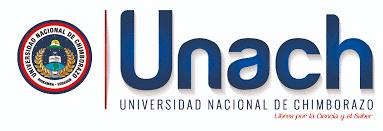 SISTEMA DE ECONOMÍA CENTRALIZADA

Características de la economía centralizada
Se encarga de que haya igualdad económica y social. 
Toma en cuenta el bienestar de todos los habitantes de la nación.
El Estado tiene gran participación dentro de ella.
No derrocha recursos.
Equilibra los beneficios y controla los precios.
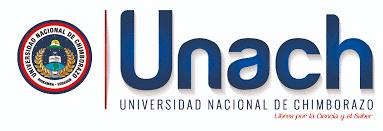 Ventajas
Garantiza la producción de artículos y alimentos necesarios para el país.
Otorga estabilidad a la inversión de infraestructura sin temer que el proyecto de producción se estanque o se abandone.
Proporciona beneficios colectivos que no alimentan el individualismo ni la competencia malsana.
Desventajas
Los recursos son distribuidos de manera ineficiente, por lo que hay más escasez y excedentes.
Los bienes sociales no gozan de prioridad y no están determinados.
No se disfruta de incentivos que promuevan la innovación, ya que los proyectos son casi siempre elaborados por el Estado.
Genera una gran burocracia administrativa, lo cual retrasa la toma de decisiones
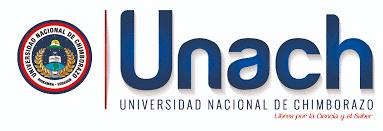 SISTEMAS MIXTOS
La economía mixta es un sistema de organización económica en el que se combina la actuación del sector privado con la del sector público, que actúa como regulador y corrector del primero.

La mayoría de las decisiones son tomadas por los agentes privados de la economía (los hogares y empresas)
 El estado cubre los fallos de mercado
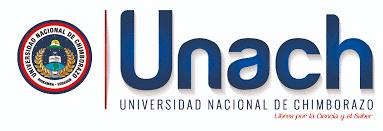 Participación del Estado en una economía mixta
Jurídico
Regulación
Mejorar la distribución del Ingreso
Se encarga de la producción de algunos bienes y servicios
Fallos de mercado
Ejemplos de economía mixta. 
     Estados Unidos, China , Unión Europea
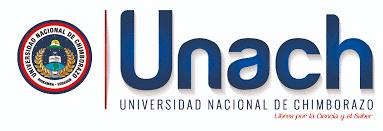 SISTEMAS AUTÁRQUICOS
La autarquía es una situación de independencia y autosuficiencia total en términos políticos y socioeconómicos. Así, el país o región no participa del comercio internacional
Conocido también como economía cerrada
No realiza comercio con otros países
Es muy difícil que un país pueda desarrollar todos los bienes y servicios que sus consumidores requieren
Ejemplos de economías en autarquía
DICTADURAS
Corea del Norte
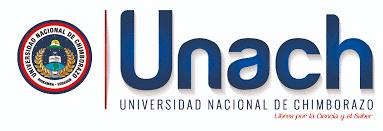 MACROECONOMÍA
Producto Bruto Interno: El PIB es el valor monetario de los bienes y servicios finales producidos por una economía en un período determinado.
Producto se refiere a valor agregado; interno se refiere a que es la producción dentro de las fronteras de una economía; y bruto se refiere a que no se contabilizan la variación de inventarios ni las depreciaciones o apreciaciones de capital.

¿Cómo se calcula el PIB?
       Existen tres métodos teóricos equivalentes de calcular el PIB: 
 Método del Gasto,
 Método del Ingreso y 
 Método del Valor Agregado.
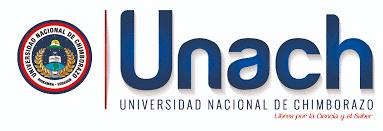 Bienes y servicios que componen el PIB en el Ecuador
PIB: El producto interior bruto (PIB) es un indicador económico que refleja el valor monetario de todos los bienes y servicios finales producidos por un país o región en un determinado periodo de tiempo, normalmente un año. Se utiliza para medir la riqueza que genera un país. También se conoce como producto bruto interno (PBI).
Se dice que un país crece económicamente cuando la tasa de variación del PIB aumenta

Tasa variación PIB =   [ (PIB año 1  / PIB año 0) – 1 ] x 100 =  %
CÁLCULO DEL PIB
Método del gasto
Es la suma del gasto de los residentes en bienes y servicios finales durante un período de tiempo. Luego el PIB = consumo final + formación bruta de capital + exportaciones – importaciones. La forma más utilizada para calcular el PIB de un país es según su demanda agregada

PIB = C + I + G + X – M
Siendo C el consumo 
I la inversión, 
G el gasto público,
 X las exportaciones  
M las importaciones
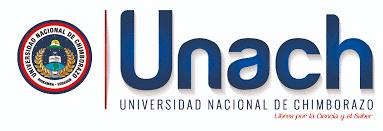 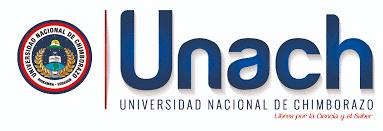 Método del valor agregado
Es la suma del valor agregado (bruto) que se genera en la producción de los bienes y servicios en un país en un determinado período de tiempo

PIB = VAB + impuestos – subvenciones

Dónde VAB hace referencia al valor agregado bruto.
Ejemplo: Un restaurante, el valor añadido de un producto o servicio será su precio menos lo que le haya costado preparar el producto o servicio (arroz, aceite, papas, yuca, gas, etc).
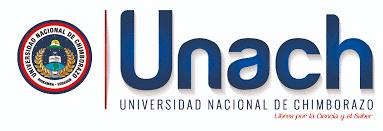 Método del ingreso
Es equivalente a la suma de los ingresos que ganan los propietarios de los factores productivos (trabajo y capital) durante un período de tiempo. En este caso el PIB = remuneración de los asalariados + impuestos – subvenciones + excedente de explotación

PIB = RA + EBE + impuestos – subvenciones

Dónde: RA es la remuneración de asalariados 
 EBE es el excedente bruto de explotación.
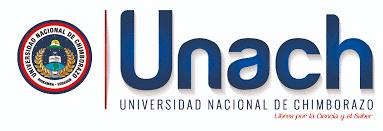 Índice de gini
 Índice de desarrollo humano
 PIB per cápita
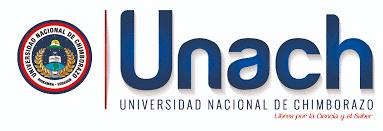 Frontera de posibilidades de producción

La frontera de posibilidades de producción (FPP) es una representación gráfica de las cantidades máximas de producción que puede obtener una economía, en un periodo determinado, haciendo uso de todos los recursos que tiene disponibles
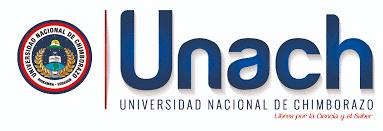 El costo de oportunidad es el valor máximo sacrificado alternativo de tomar una decisión económica, también es llamado costo alternativo o costo económico.
El costo de oportunidad es el valor a que se renuncia por consumir o utilizar un bien o servicio para un propósito dado en lugar de otro uso o destino posible

Costo de oportunidad en macroeconomía
Costo de oportunidad en microeconomía
Costo de oportunidad y su enfoque dentro de la contabilidad
Costo de oportunidad en la evaluación financiera de proyectos de inversión
Costo de oportunidad en la evaluación de proyectos sociales
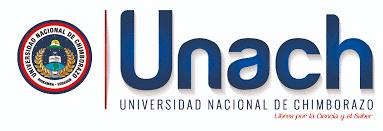 MICROECONOMÍA

Problemas económicos
Puede entenderse que un problema es una dificultad que impide el desarrollo normal de una acción o de una actividad.
Ejemplos :
Economía de familia
Economías de países
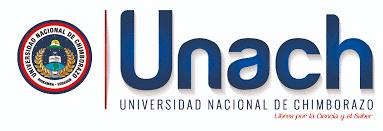 PROBLEMAS ECONÓMICOS EN ECUADOR
Crecimiento económico
Ajuste fiscal
La pobreza
Desempleo y la calidad de empleo
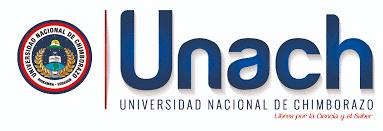 AGENTES ECONÓMICOS

Concepto. Un agente económico es toda persona física o jurídica que participa de algún modo o en alguna parte del proceso de una actividad económica

En general, podríamos hablar de agentes económicos de forma individual o de forma general
Ejemplo: Comprador, vendedor
En económica tiene una clasificación
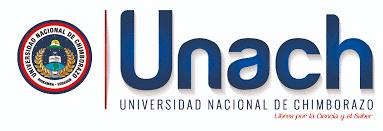 Hogares
Empresas
Estado
Bancos Centrales

Tipos de bienes:  concepto de bienes hace referencia a aquellos elementos físicos que, de alguna manera, satisfacen necesidades humanas
 Hay una amplia tipología de bienes ateniendo a sus características, y para hablar de ellos debemos ordenarlos por categorías. Por tanto, tenemos bienes según su grado de escasez, su función, su grado de transformación, la facilidad de acceder a ellos o su relación con la renta.
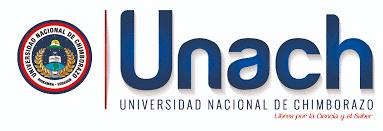 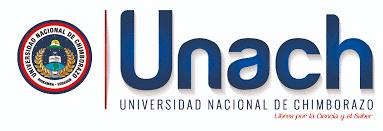 FACTORES DE PRODUCCIÓN
Los sistemas económicos se basan en los factores de producción para operar de manera eficiente. Estos factores son los recursos que las empresas de un país utilizan para generar ingresos y riqueza. Existen cuatro factores de producción: tierra, trabajo, capital y tecnología
Tierra
Trabajo
Capital
Tecnología
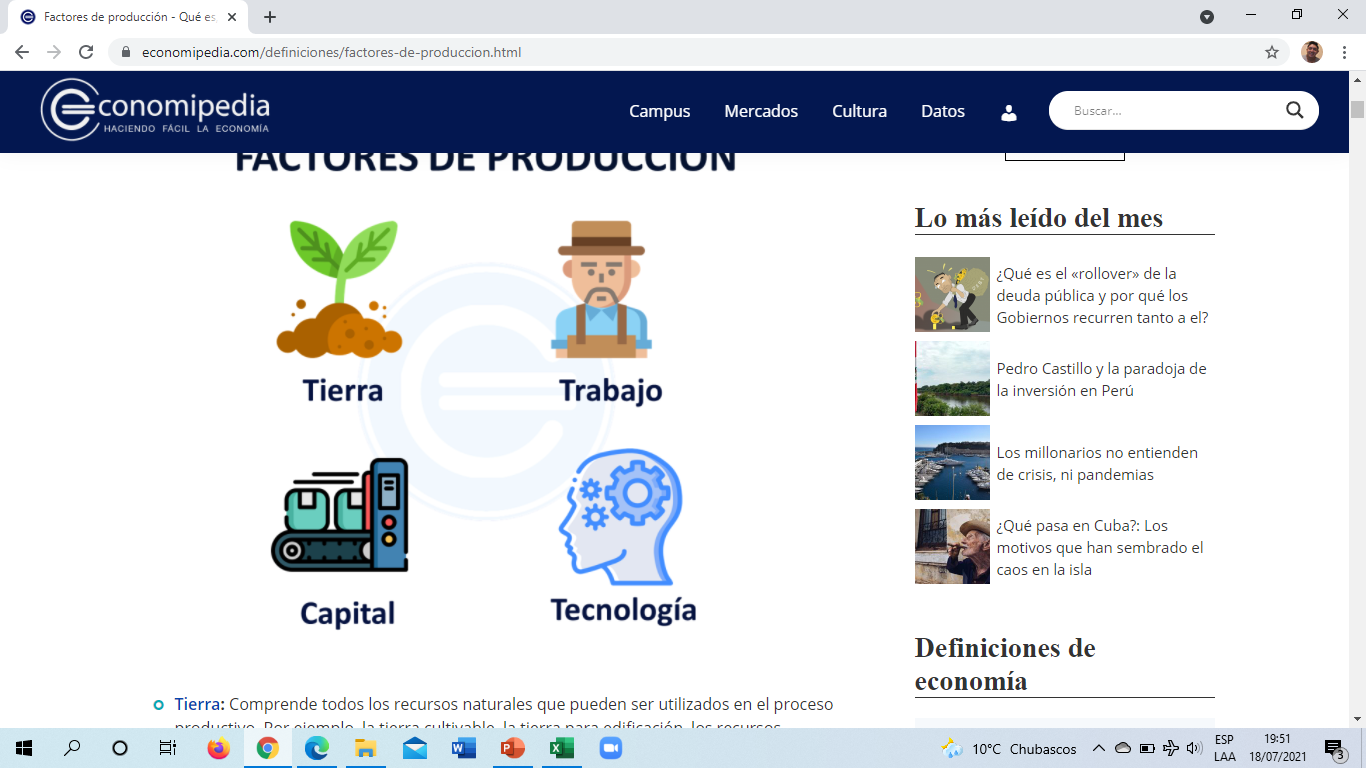 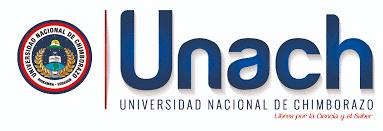 TIERRA 
Recursos naturales. Renovables y no renovables
Materias primas
TRABAJO
Población activa 
Población inactiva 
CAPITAL
Capital fijo
Capital circulante
TECNOLOGÍA
Conocimientos
Técnicas
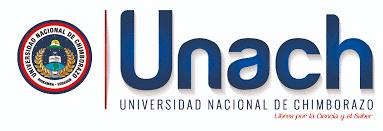 PROCESO ECONÓMICOEl proceso económico es el ciclo que recorren los agentes económicos a la hora de realizar actividades económicas con el objetivo de satisfacer necesidades, empezando con la producción y terminando con el consumo.Actividades del proceso económico1. Producción2. LA DISTRIBUCIÓN Y COMERCIALIZACIÓN   3. CONSUMO
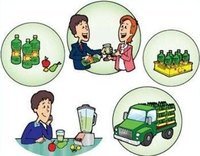 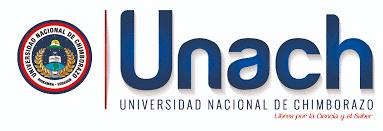 OFERTA
Los economistas definen los mercados como aquellos lugares o medios mediante los cuales pueden intercambiarse bienes y servicios, debido a que permiten a compradores y vendedores entrar en contacto bien directamente, como ocurre en unos grandes almacenes, o bien indirectamente mediante agentes o instituciones como sucede en los mercados de valores y en los grandes mercados internacionales.
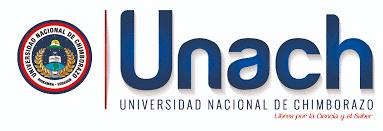 Ley de la oferta
Como podría esperarse, los vendedores, al igual que los compradores, también reaccionan a los cambios de precios, pero justamente en sentido contrario. Así, cuanto más elevados son los   precios que pueden obtenerse, tanto mayor será el número de vendedores que desearán entrar en ese mercado, y lo contrario ocurrirá cuando los precios sean bajos. La ley de la oferta postula así que, si todo lo demás no varía, las empresas ofrecerán vender en el mercado cantidades de bienes y servicios tanto mayores cuanto mayores sean los precios.
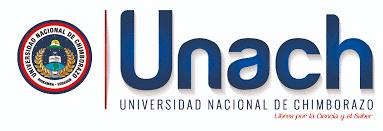 Figura 1
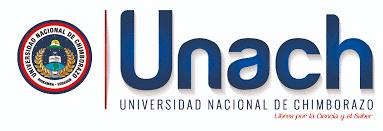 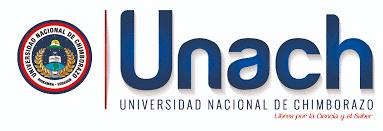 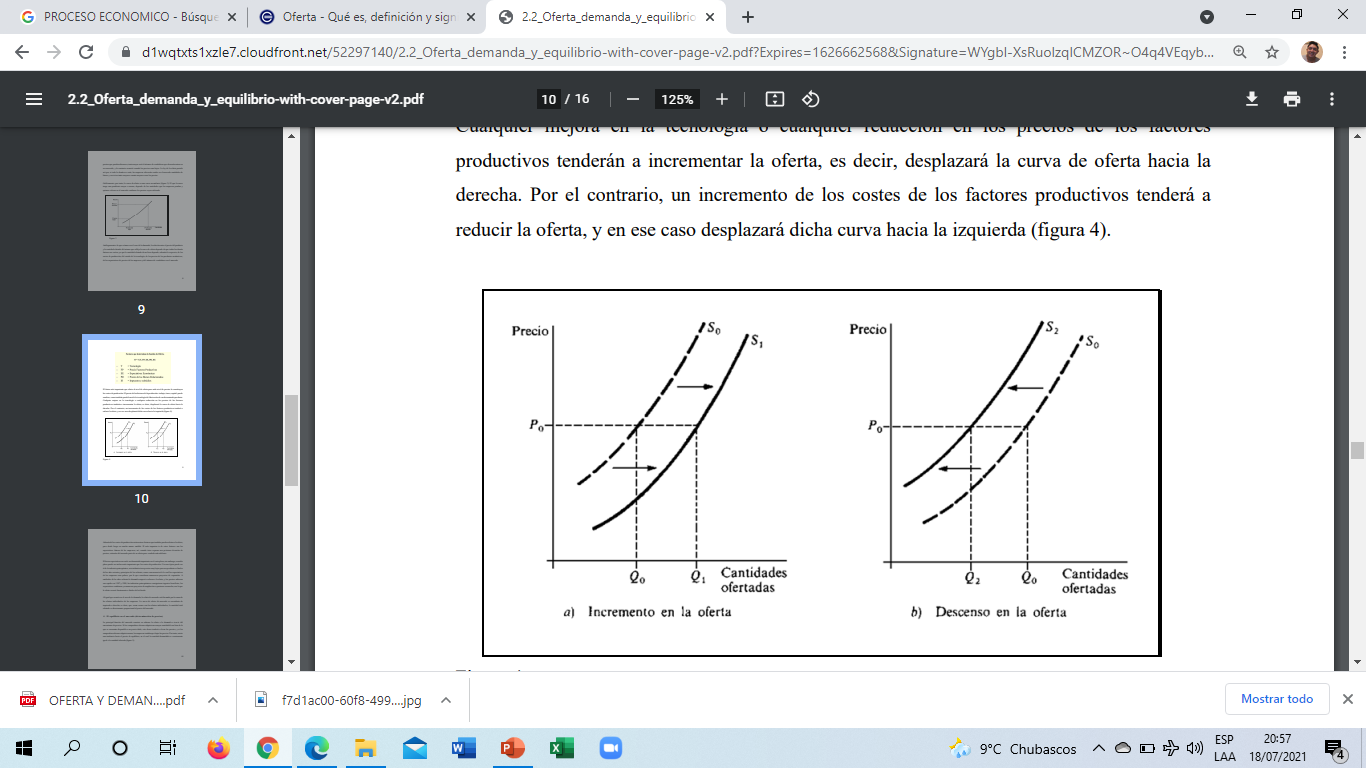 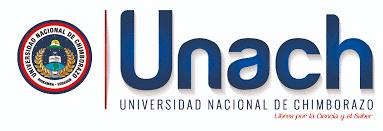 EFECTOS SOBRE LA FUNCIÓN OFERTA
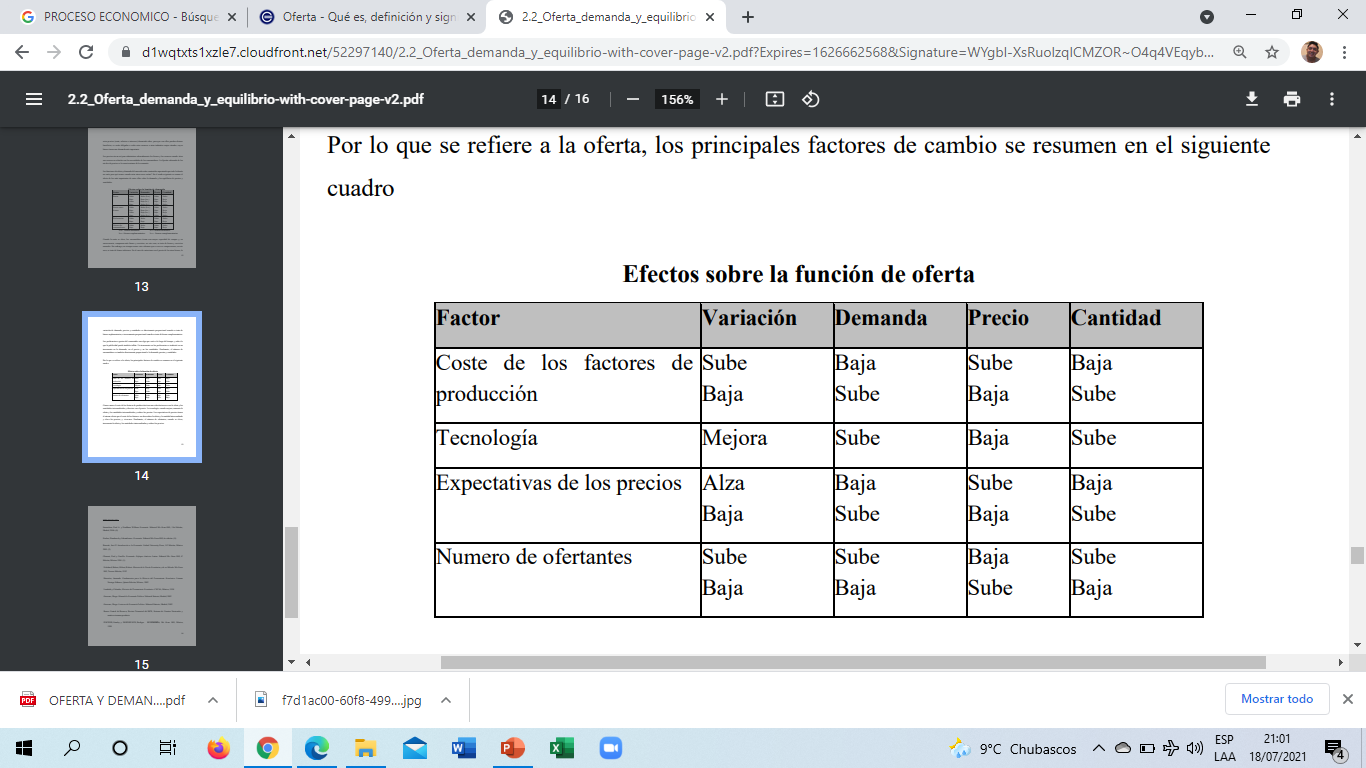 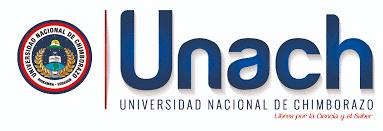 DEMANDA

La oferta y la demanda en los diferentes mercados dan origen a los precios, los cuales constituyen una pieza de información esencial tanto para consumidores como para productores.
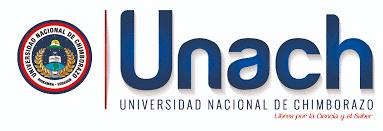 Ley de la Demanda
El primer elemento a considerar en un mercado es la demanda de bienes y servicios en el mismo. La mayor parte de la gente piensa que la palabra demanda significa simplemente un cierto volumen de gasto, como cuando decimos que la demanda de automóviles es elevada o que la demanda de petróleo es reducida. Pero no es este significado el que los economistas tienen en mente cuando definen la demanda como la parte de su explicación de los mecanismos de mercado. Demanda significa no cuánto se gasta en un bien determinado, sino cuánto se gasta en ese bien a un precio dado y cuánto se gastaría si este precio variase.
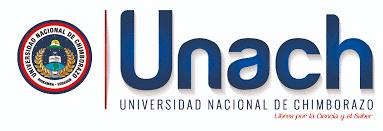 Curva de la demanda
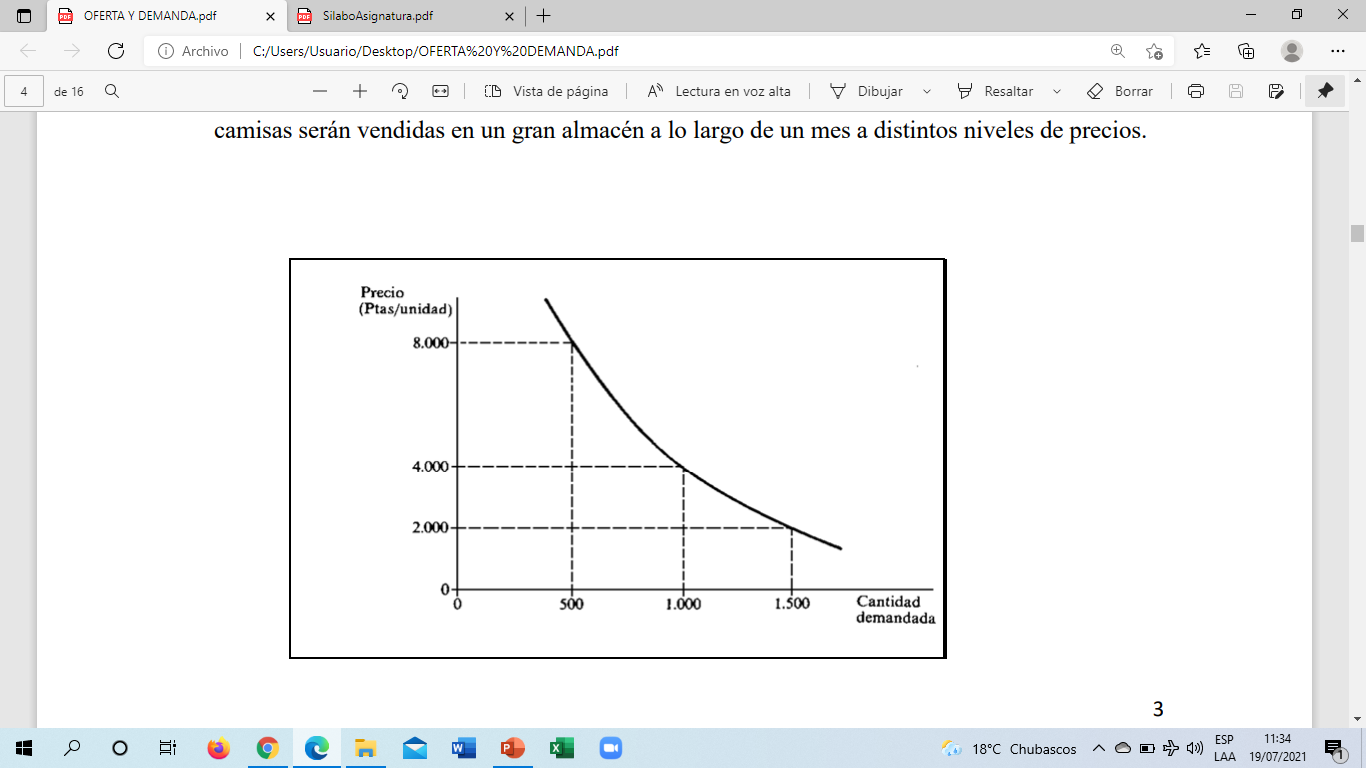 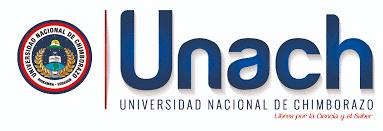 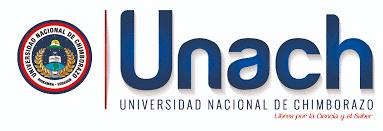 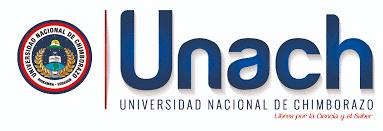 Equilibrio del mercado

Un mercado se encuentra en equilibrio competitivo si todos los vendedores y compradores son tomadores de precios y, al precio predominante en el mercado, la cantidad ofertada es igual a la cantidad demandada
La principal función del mercado consiste en adecuar la oferta a la demanda a través del mecanismo de precios.
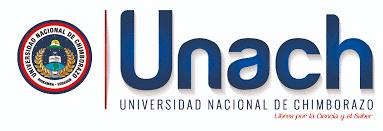 Equilibrio del mercado

Si los compradores desean adquirir una mayor cantidad de un bien de la que se encuentra disponible a un precio dado, este deseo tenderá a elevar los precios, y si los compradores desean adquirir menos, las empresas tendrán que bajar los precios
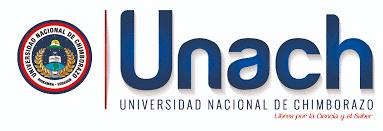 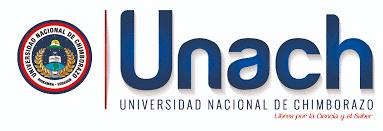